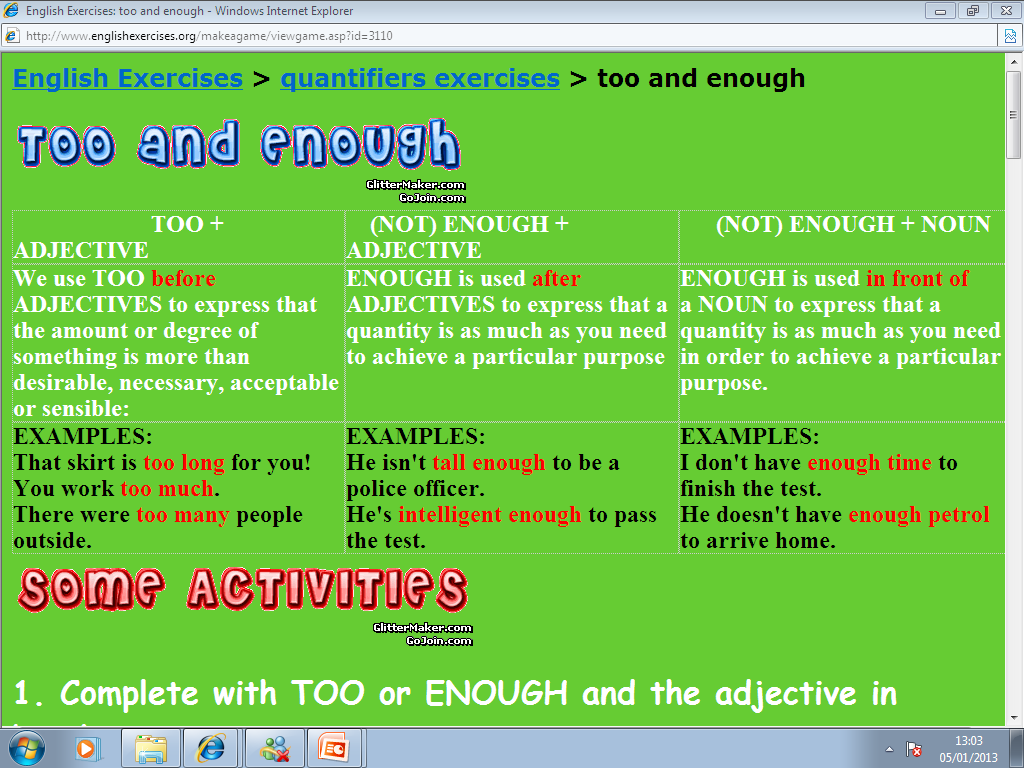 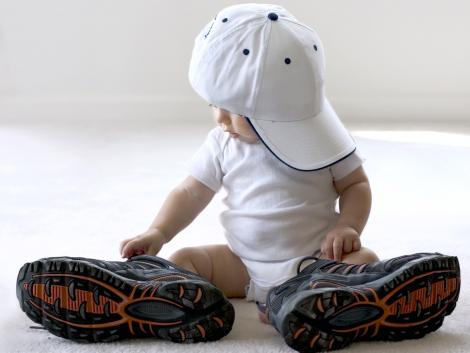 These shoes are too big for me
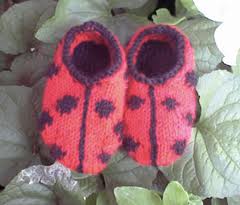 These shoes are too small for me
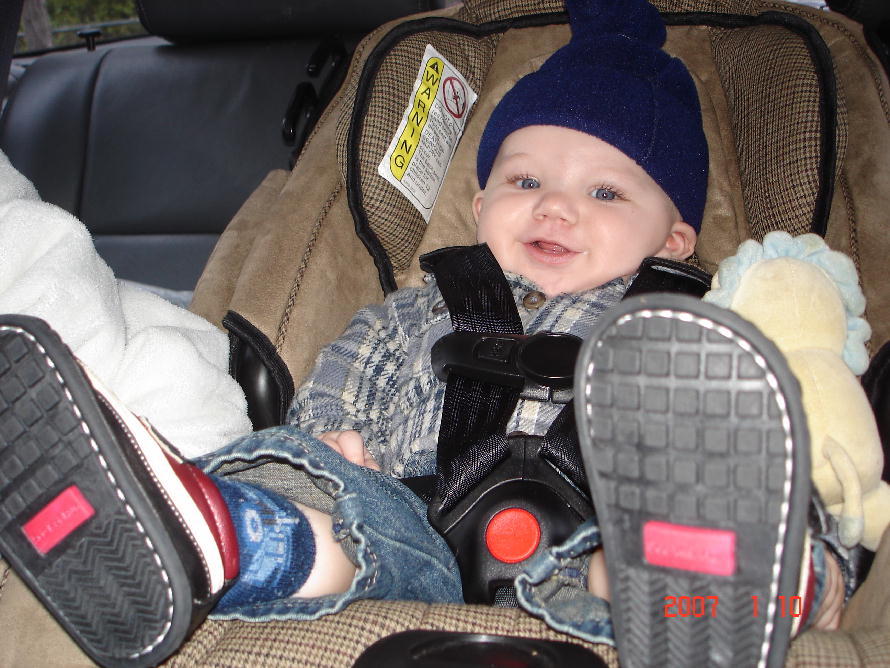 These shoes are big enough for me
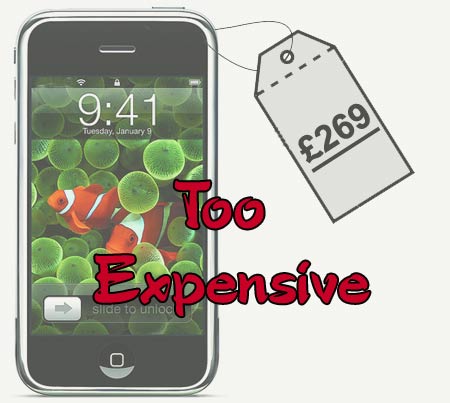 This cell is too expensive
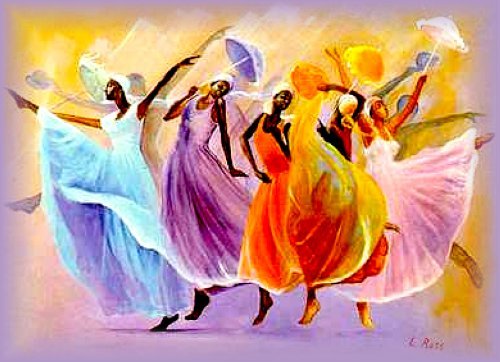 This painting is too coloured
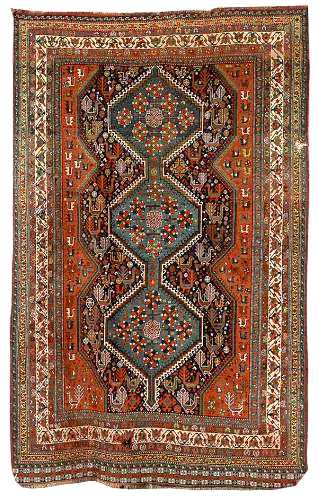 This rug is too old
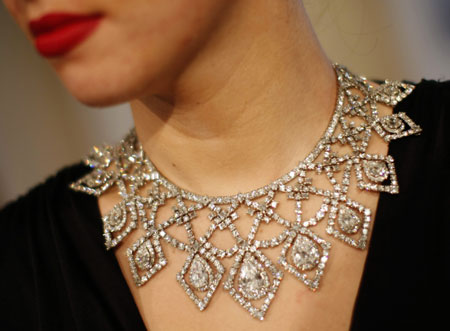 This necklace is 
                 beautiful enough for me
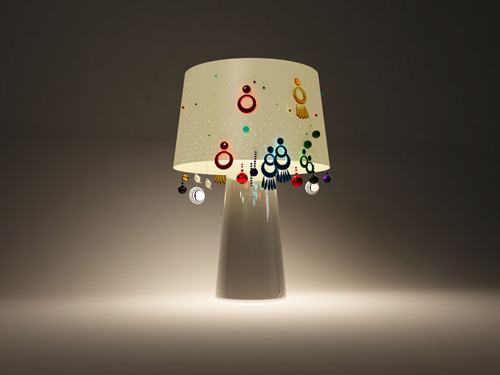 This lamp is not light enough
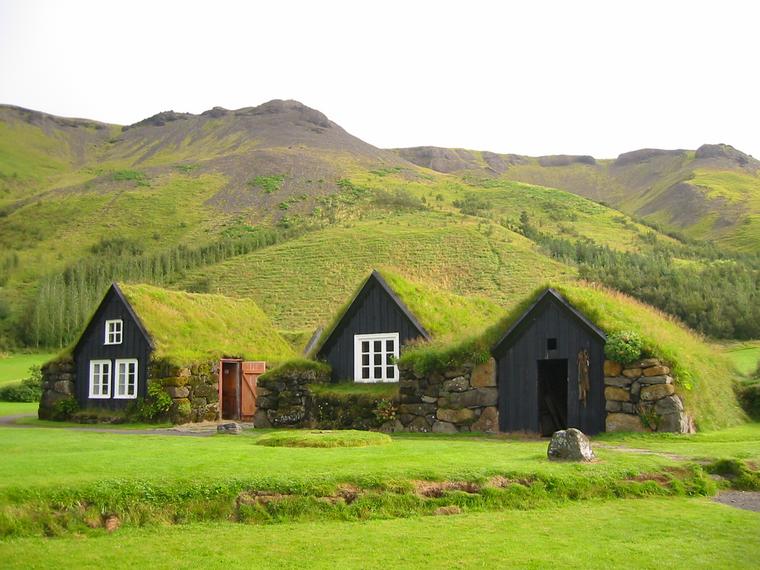 This place is quiet enough  for me
This place is too quiet  for me
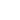 Answer correctly use the cues from the word bank






1. This computer is _________   to do this calculation.   
2. It isn't ___________ to sunbathe.   
3. Are you ___________ to reach that shelf?   
4. You're ________ to drive.   
5. That sweater is big, it's ___________ for you.   
6. The garden isn't ____________to play football.
Bigh enough                                                 Too big                                            Tall enough          

too slow                                                Too young                                           Sunny enough
Write sentences using too and enough   for each picture
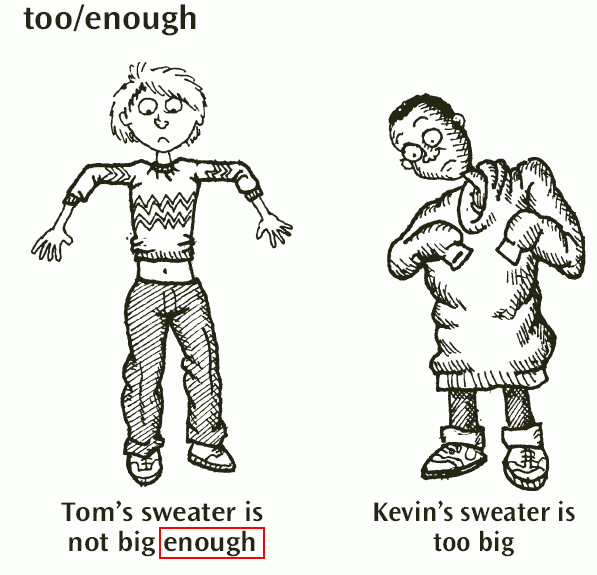 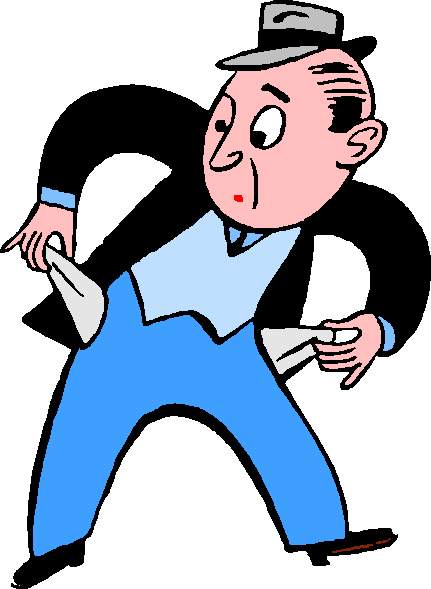 ___________________
___________________
___________________
___________________
___________________
___________________
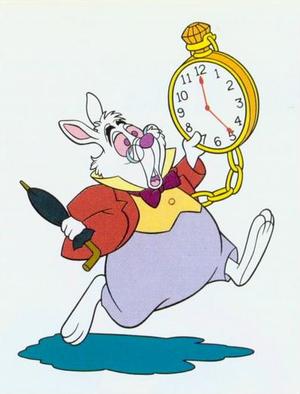 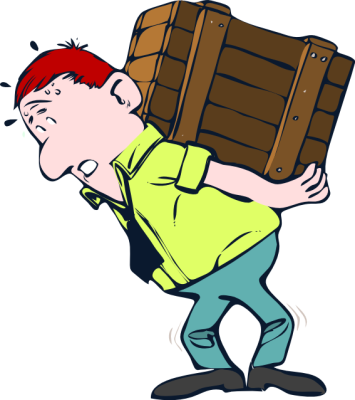 ___________________
___________________
___________________
___________________
___________________
___________________
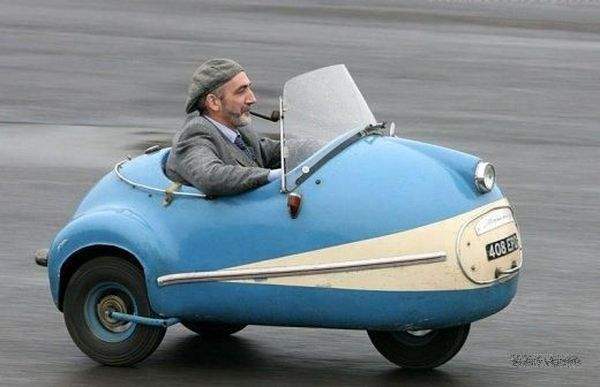 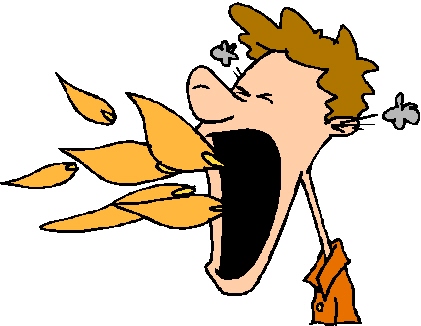 ___________________
___________________
___________________
___________________
___________________
___________________